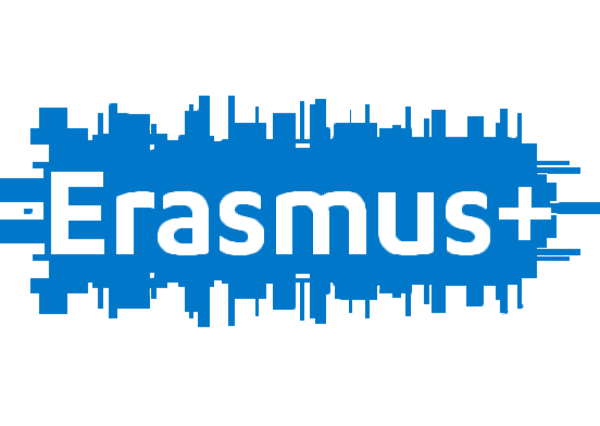 Leśnica, 04.-08.04.2022r.
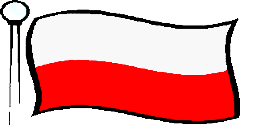 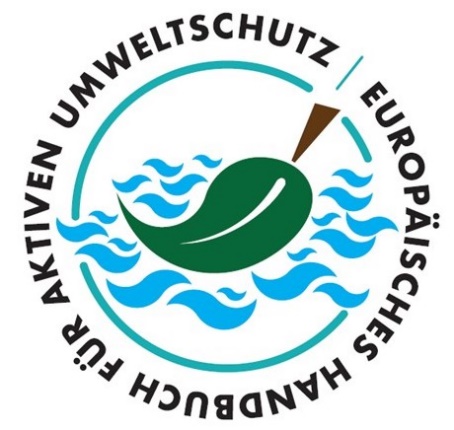 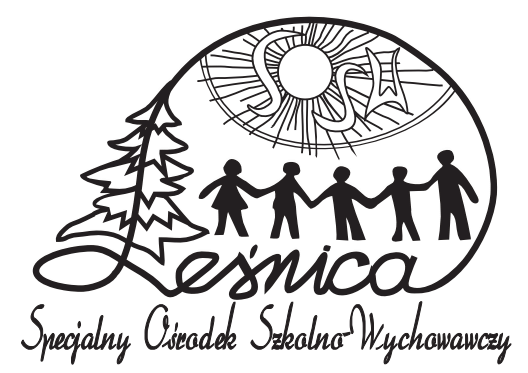 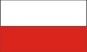 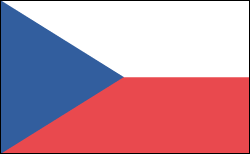 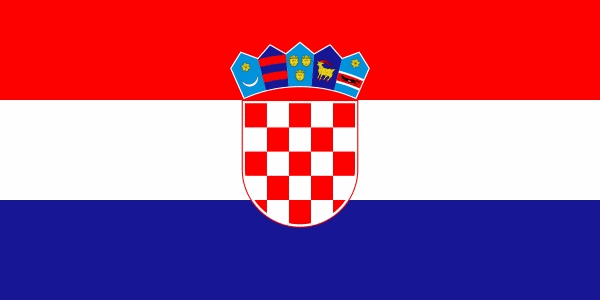 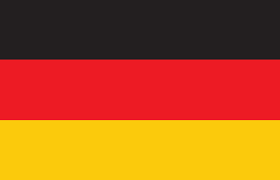 Leśnica, 04.-08.04.2022r.
Montag, 04.04.2022r.
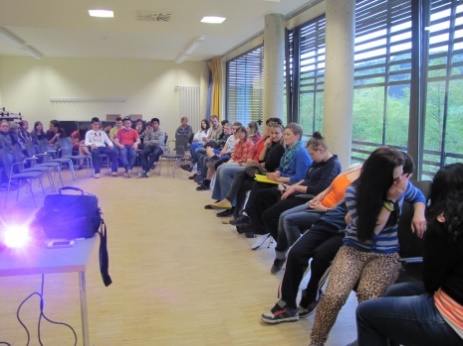 Onlinetreffen - Programmpräsentation
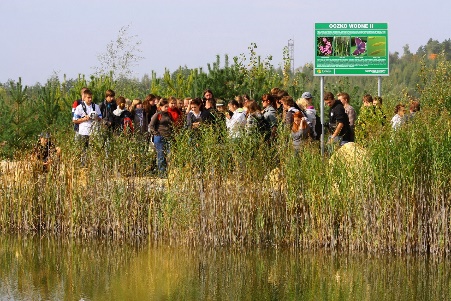 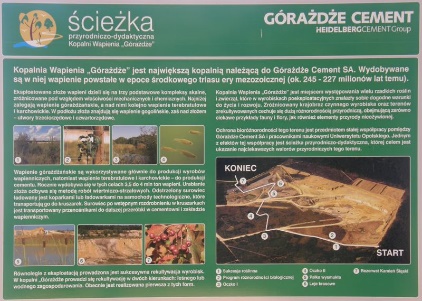 Ausfahrt nach Górażdże
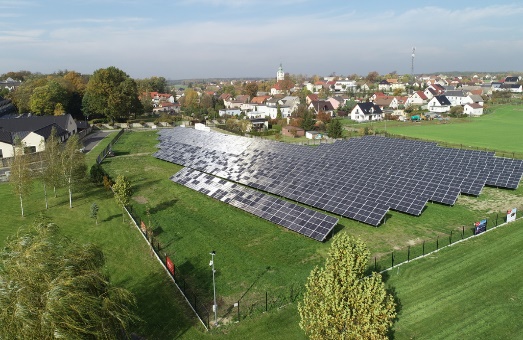 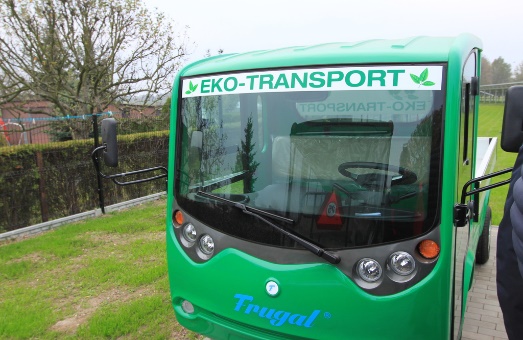 Solarpark in Kamień Śląski
 
Fahrt mit batteriebetriebene Elektrofahrzeuge
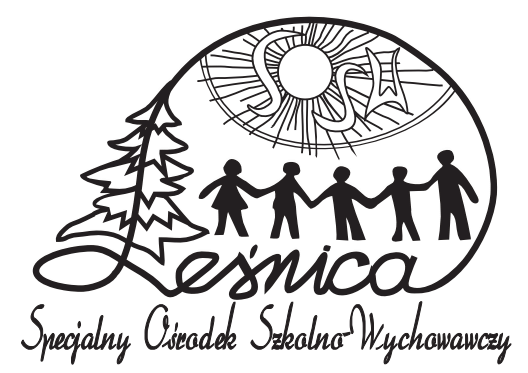 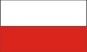 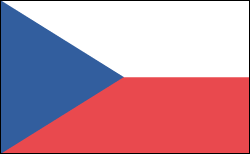 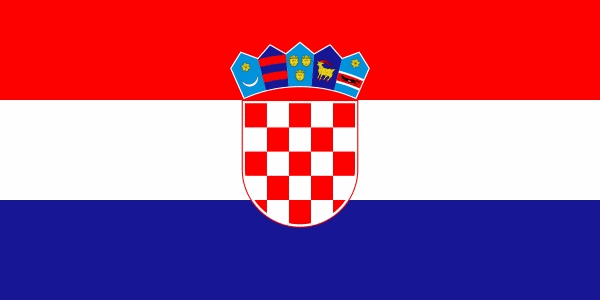 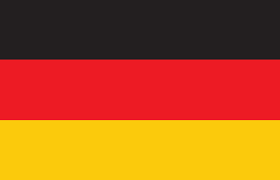 Leśnica, 04.-08.04.2022r.
Dienstag, 05.04.2022
Kunstworkshops  in der Schule
Bastelnecke  - Abfӓlle kann man wieder  verwenden!  Recycling von Abfӓlle! 

„Eine kulinarische Überaschungsecke” 

„Öko – Erasmus+ Picknick im Garten” – Mein schӧner ӧkologischer Garten  - Workshops
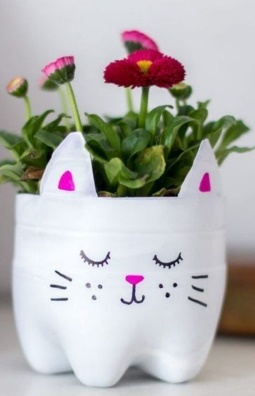 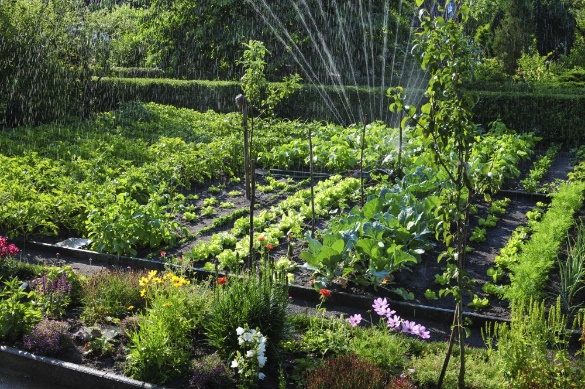 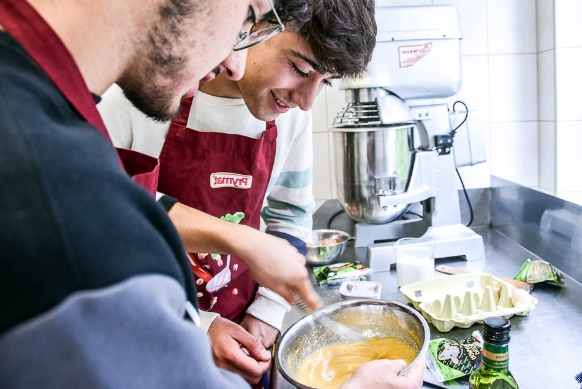 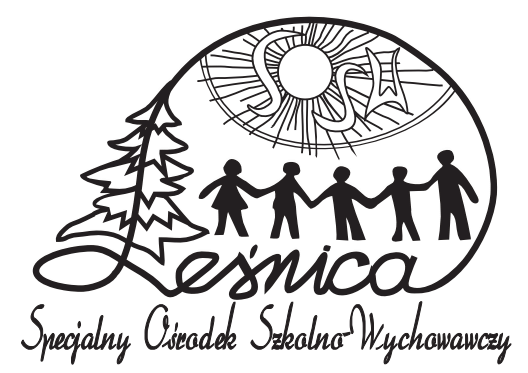 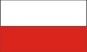 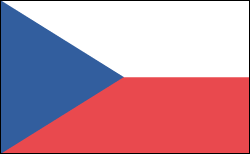 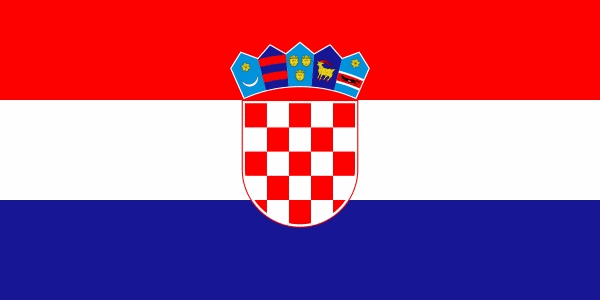 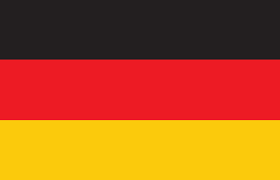 Leśnica, 04.-08.04.2022r.
Mittwoch, 06.04.2022
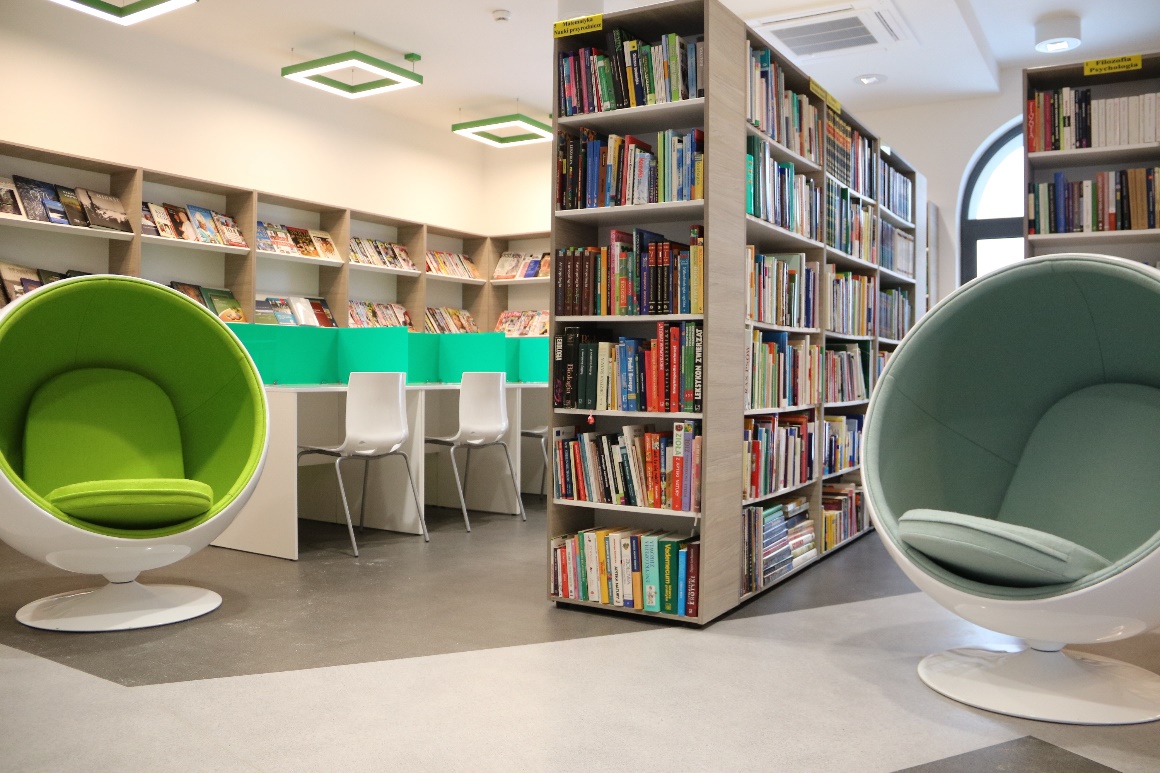 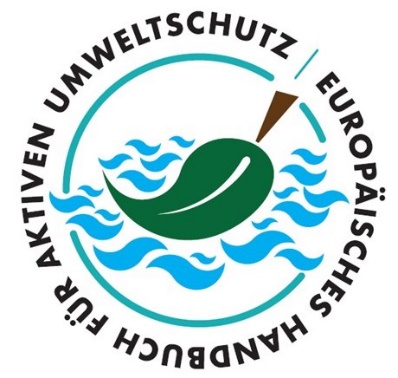 Besuch in der Bibliothek in Gogolin  -  Workshops „Europӓisches Handbuch fϋr aktiven Umweltschutz“
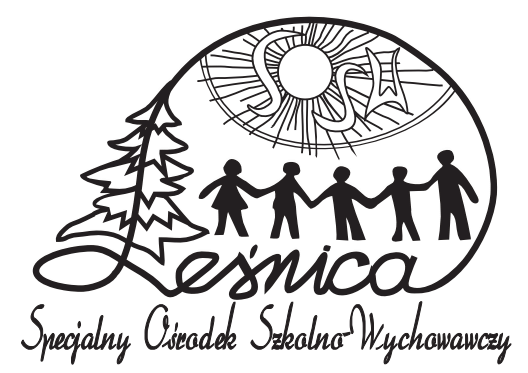 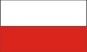 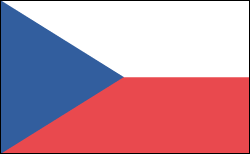 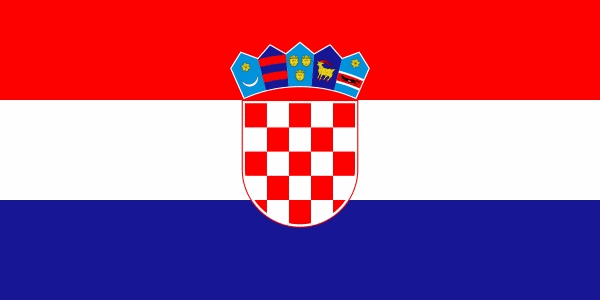 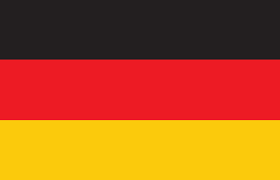 Leśnica, 04.-08.04.2022r.
Donnerstag, 07.04.2022
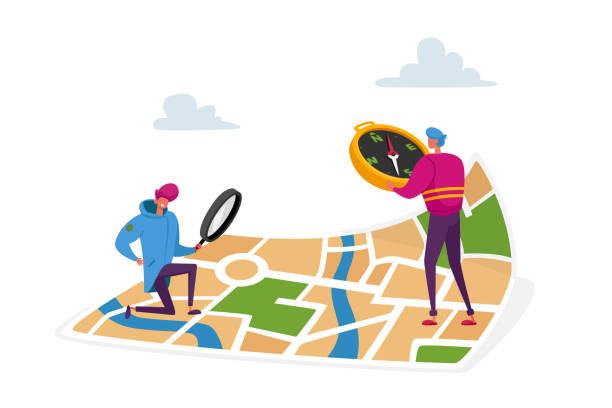 Orienteering  in Raszowa – Wir geniessen die frische Luft!

Lagerfeuer
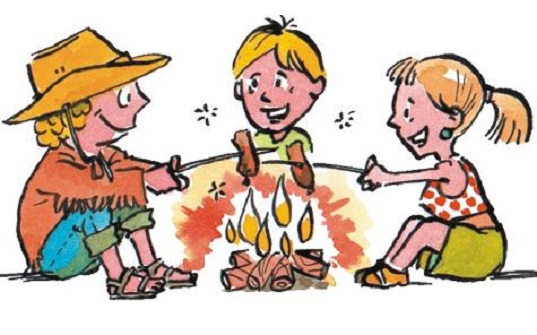 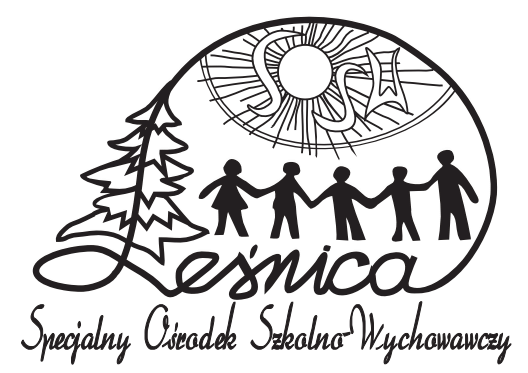 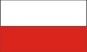 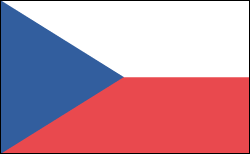 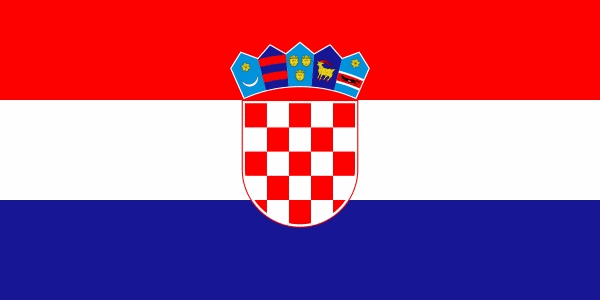 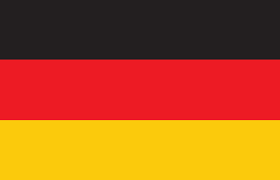 Leśnica, 04.-08.04.2022r.
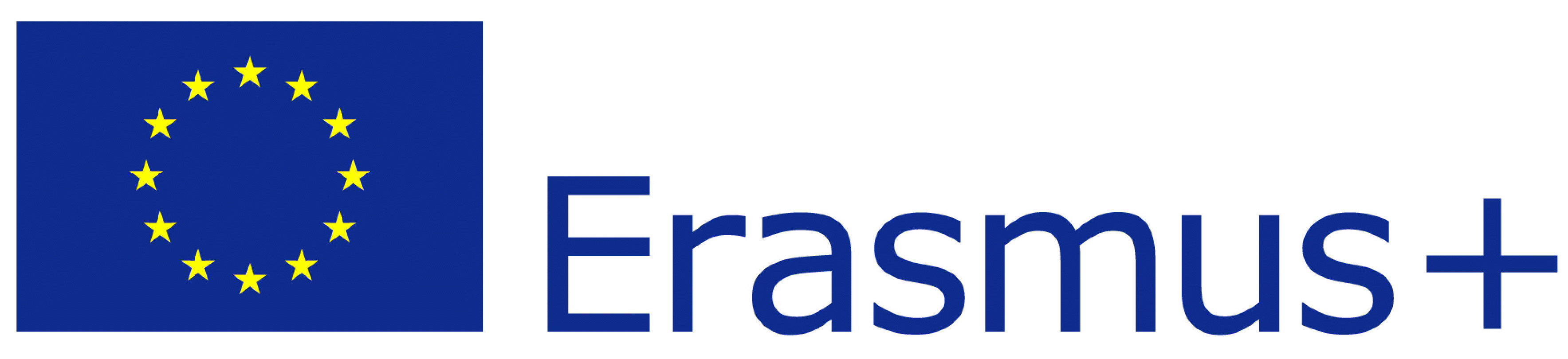 Freitag, 08.04.2022
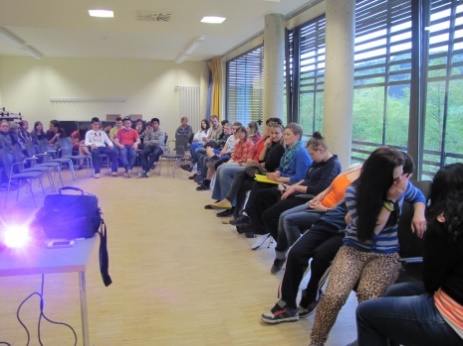 Onlinetreffen - Zusammenfassung und Verabschiedung
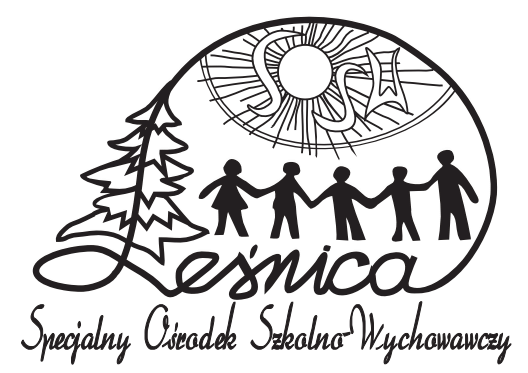 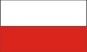 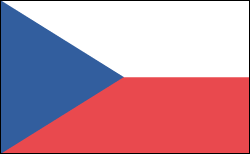 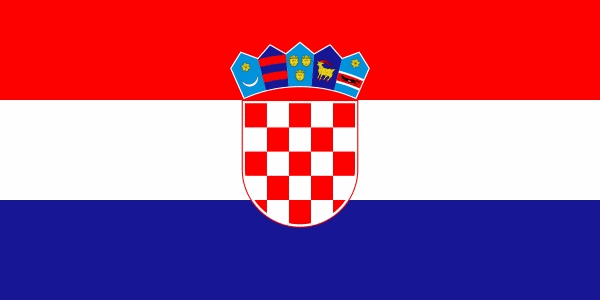 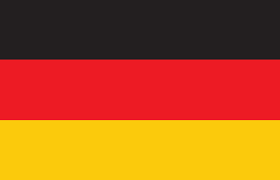 Leśnica, 04.-08.04.2022r.